Муниципальное дошкольное образовательное учреждение «Детский сад № 57»
ИННОВАЦИОННЫЙ ПРОЕКТ:
Развитие индивидуальности ребенка через 
образовательную технологию 
«Клубный час» 

Руководитель проекта: 
Бушная О.В,, директор МОУ ГЦРО
Научный консультант проекта: 
Байбородова Людмила Васильевна
Консультанты проекта:
Богомолова Л.В., методист МОУ «ГЦРО»
Участники проекта:
Коллектив МДОУ  «Детский сад № 57»
МОУ ГЦРО
г. Ярославль, 2018г.
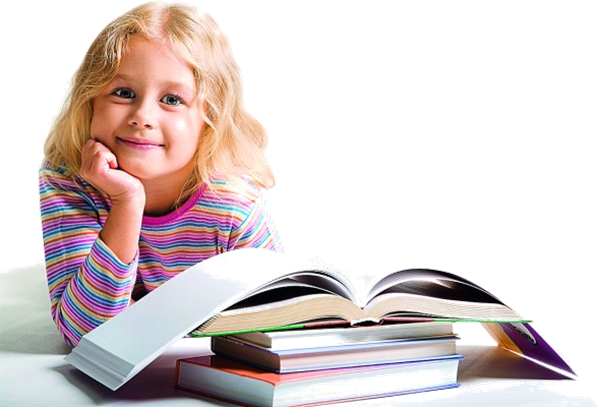 Актуальность.

Одним из принципов ФГОС ДО является «построение образовательной деятельности на основе индивидуальных особенностей каждого ребенка», при котором сам ребенок становится активным в выборе содержания своего образования.
Для социальной ситуации развития детей предполагается «поддержка индивидуальности и инициативы детей через: создание условий для свободного выбора детьми деятельности, участников совместной деятельности; создание условий для принятия детьми решений, выражения своих чувств и мыслей; установление правил взаимодействия в разных ситуациях…». 
Актуальность заключается  в  том,  что  несмотря  на  острую потребность,  в  системе  образования  наблюдается  дефицит технологий,  направленных  на  социализацию,  воспитание личности ребенка.  
Именно технология Гришаевой Н.П. «Клубный час» способна решить поставленные ФГОС задачи . 
Данная технология дает возможности развивать у ребенка такие качества, как умение выбирать, умение принимать решение, умение проявлять инициативу, умение осуществлять самоконтроль.
Реализация проекта будет иметь позитивный образовательный и воспитательный эффект, позволит создать условия для:
свободного выбора детьми деятельности, 
развития коммуникативных навыков,
принятия детьми решений, 
развития умения действовать самостоятельно, 
формирования умения соблюдать правила,
 эффективного решения конфликтных ситуаций,
 развития  самоконтроля, что приведет к развитию всех сфер индивидуальности каждого ребенка.
 развития компетентности и профессиональных качеств педагогов
 обеспечения открытости образовательного пространства для социальных партнеров (вовлечение родителей в «клубную» деятельность).
Цель проекта:   
 Развитие индивидуальности ребенка через использование технологии Клубный  час на основе анализа индивидуальной образовательной ситуации.
Задачи:
- Изучить теоретические основы технологии, развития индивидуальности личности;
-изучить практический опыт использования технологии  в других дошкольных организациях;
- обеспечить условия для реализации технологии;
- разработать методическое сопровождение для реализации технологии;
- отобрать диагностические  материалы  для измерения  сфер развития индивидуальности;
- разработать содержание клубной деятельности;
-обучить  педагогических работников теоретическим основам индивидуальности  и технологии «Клубный час»;
- создать информационный банк проекта;
- вовлечь социальных партнеров (родители, училище культуры, библиотека и др) в реализацию проекта.
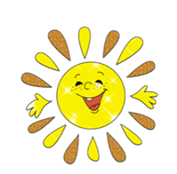 Механизмы:
Работа проектной группы.
Включение мероприятий календарного плана проекта  в  годовой план.
  Информирование родительской и педагогической общественности о промежуточных и итоговых результатах реализации проекта 
на открытых мероприятиях, в публичном отчете, в публикациях. 

Срок реализации проекта: 
август 2018 -  май 2019 гг
Ожидаемые результаты инновационного проекта

Внедрение в образовательный процесс педагогической технологии «Клубный час» для  социализации дошкольников.
 Повышение показателей социального развития и комфортности детей в образовательном пространстве ДОУ (по результатам педагогической, психологической диагностики). 
Повышение показателей удовлетворенности родителей качеством образовательной деятельности ДОУ
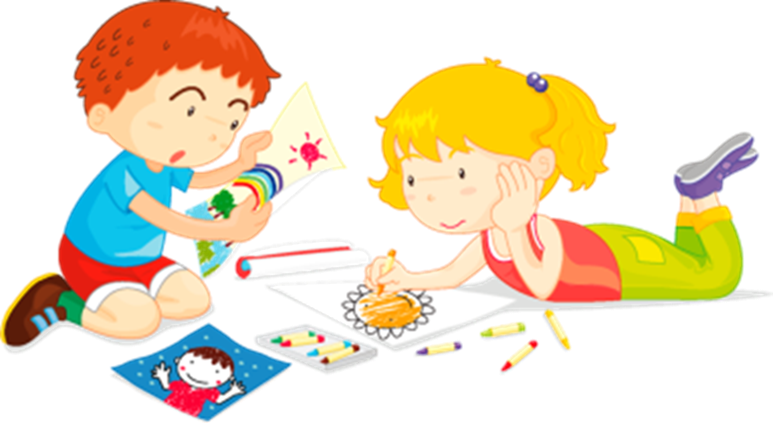 Ожидаемый инновационный продукт

- банк  методических материалов (карты наблюдений, диагностический материал для исследования развития сфер индивидуальности, проекты «клубов», описание содержания клубов) в  рамках инновационной деятельности; 
- создание страницы на официальном сайте организации по трансляции технологии «Клубный час» для профессионального сообщества и родительского населения; 
- описание опыта применения технологии «Клубный час» для решения задач развития индивидуальности.
Состав и компетенции участников реализации 
инновационного проекта
Спасибо за внимание!!!
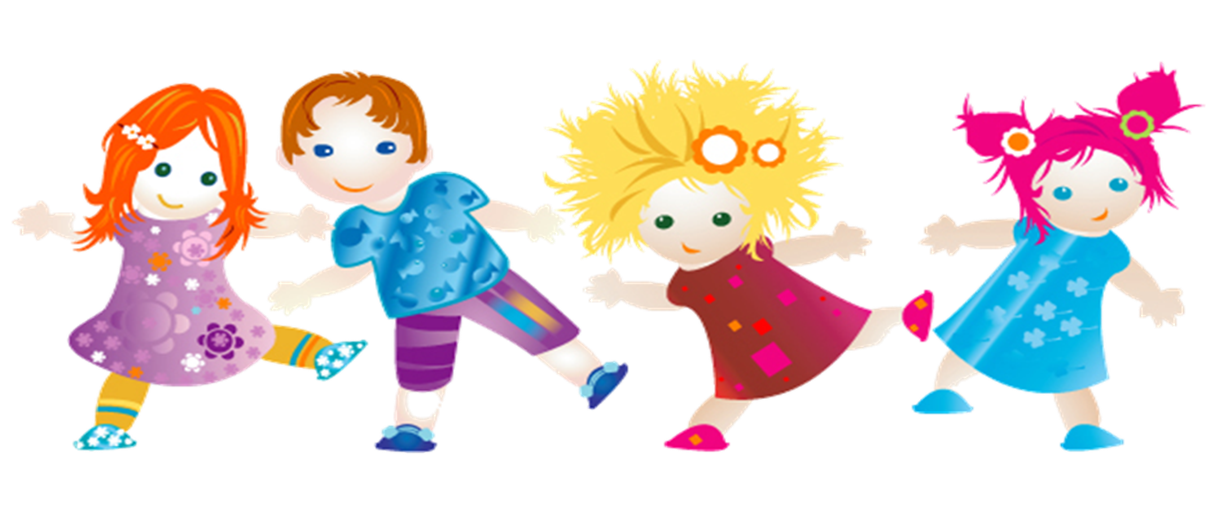